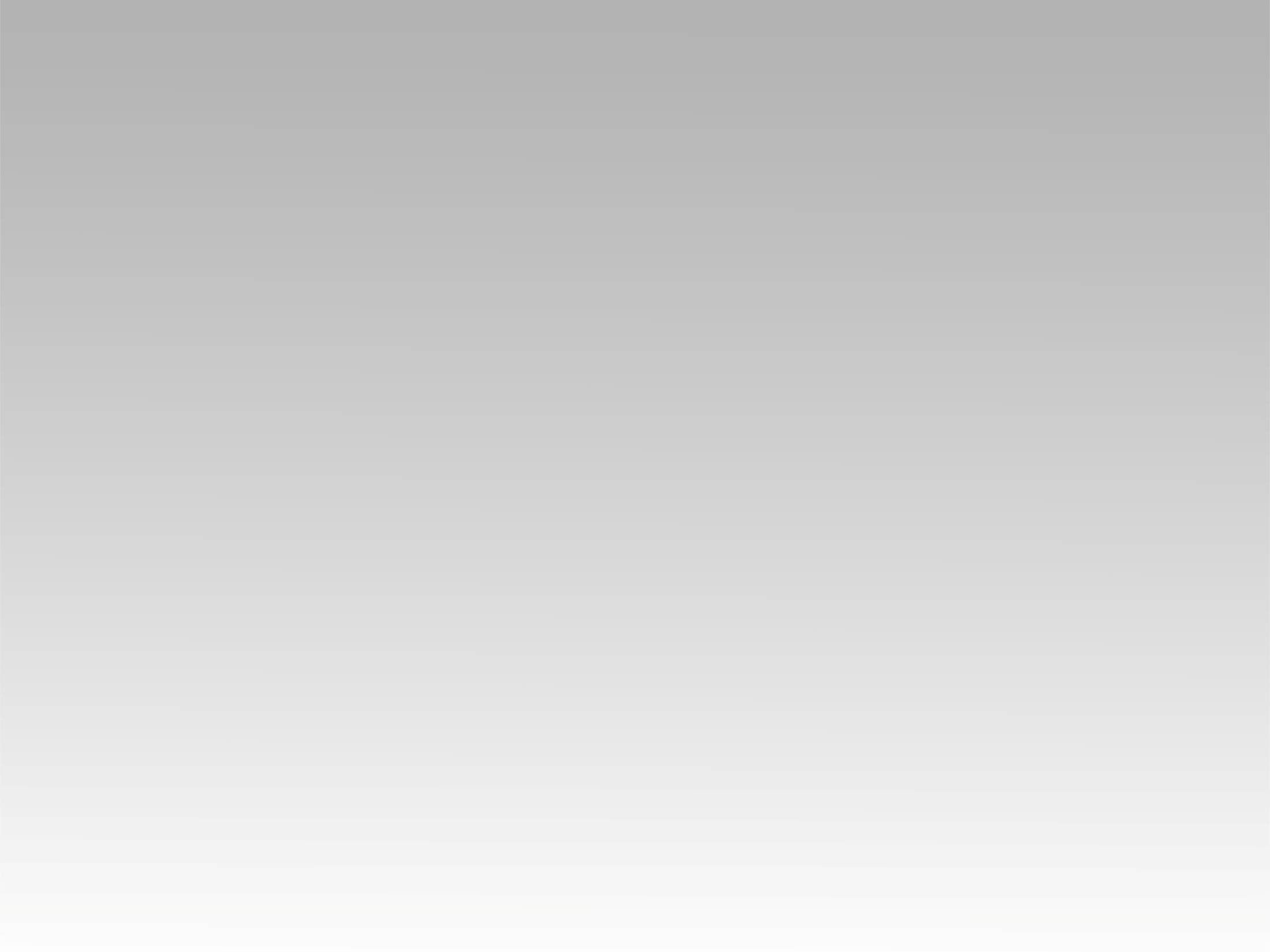 تـرنيــمة
مجداً لمن في وسطنا
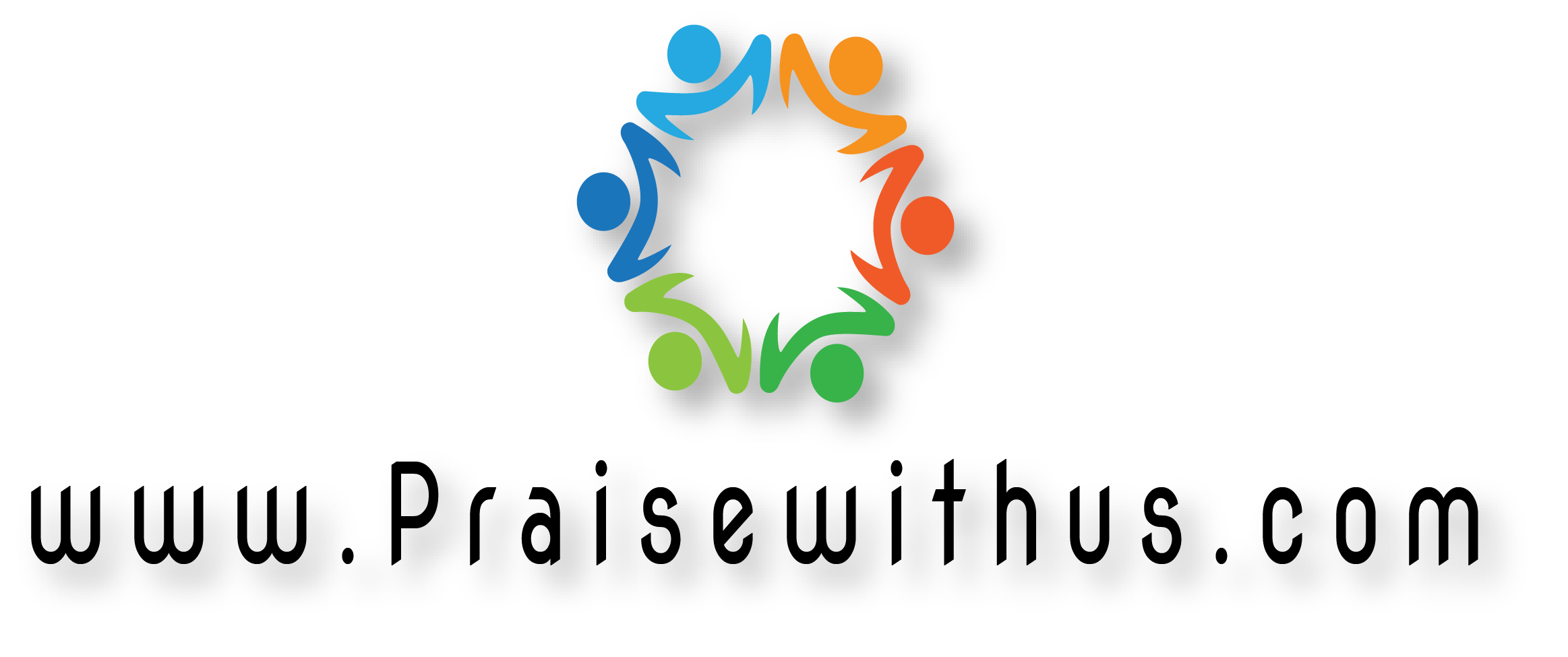 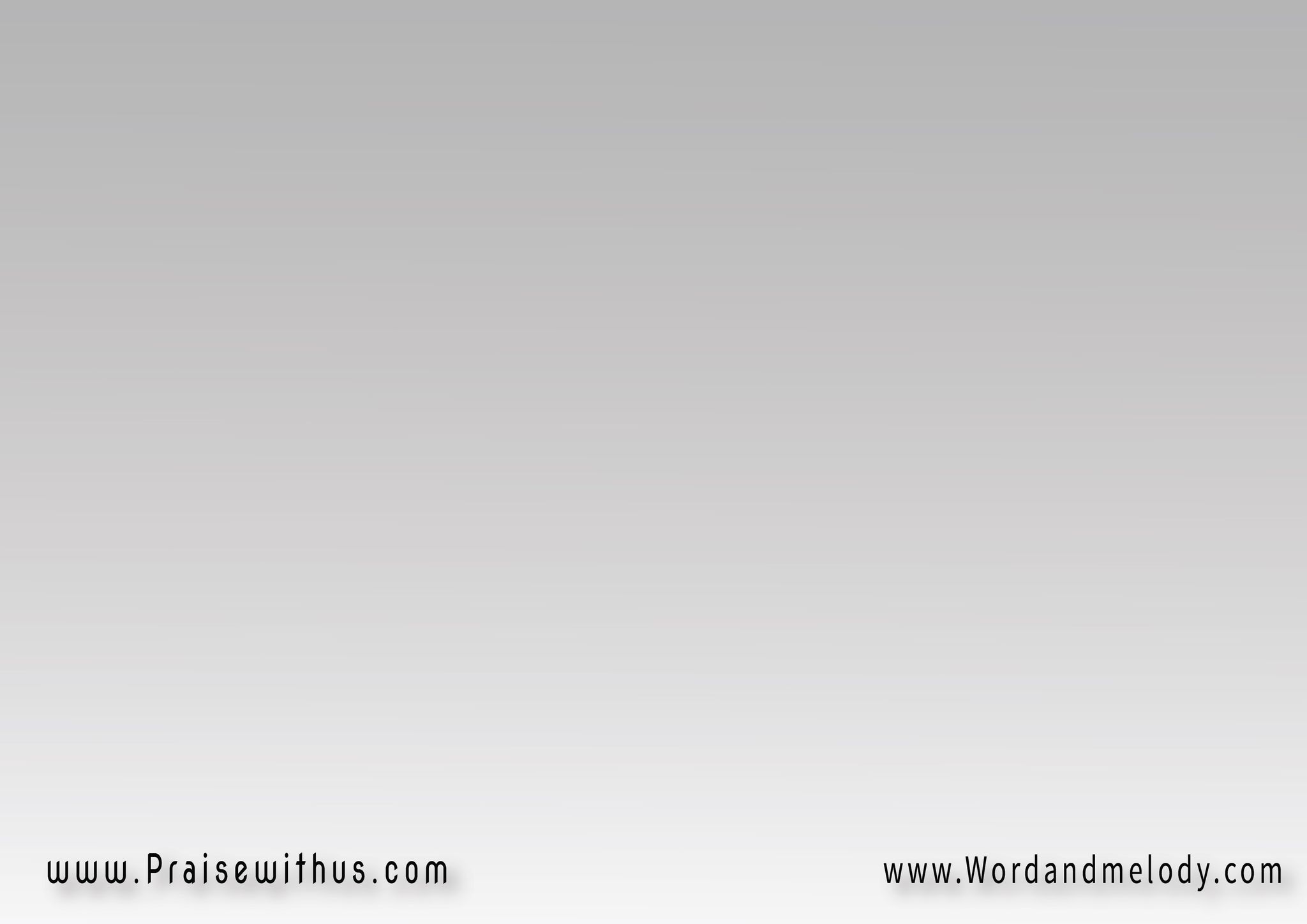 القرار:
مجدا لمن في وسطنا.. ملك حياتناهو من فك قيدنا وأبهج قلوبناوحول نوحنا لفرح لذا نهتف لهمجداً لمن في وسطنا .. هو ولينامن قام غالبا وهو حي اليوم
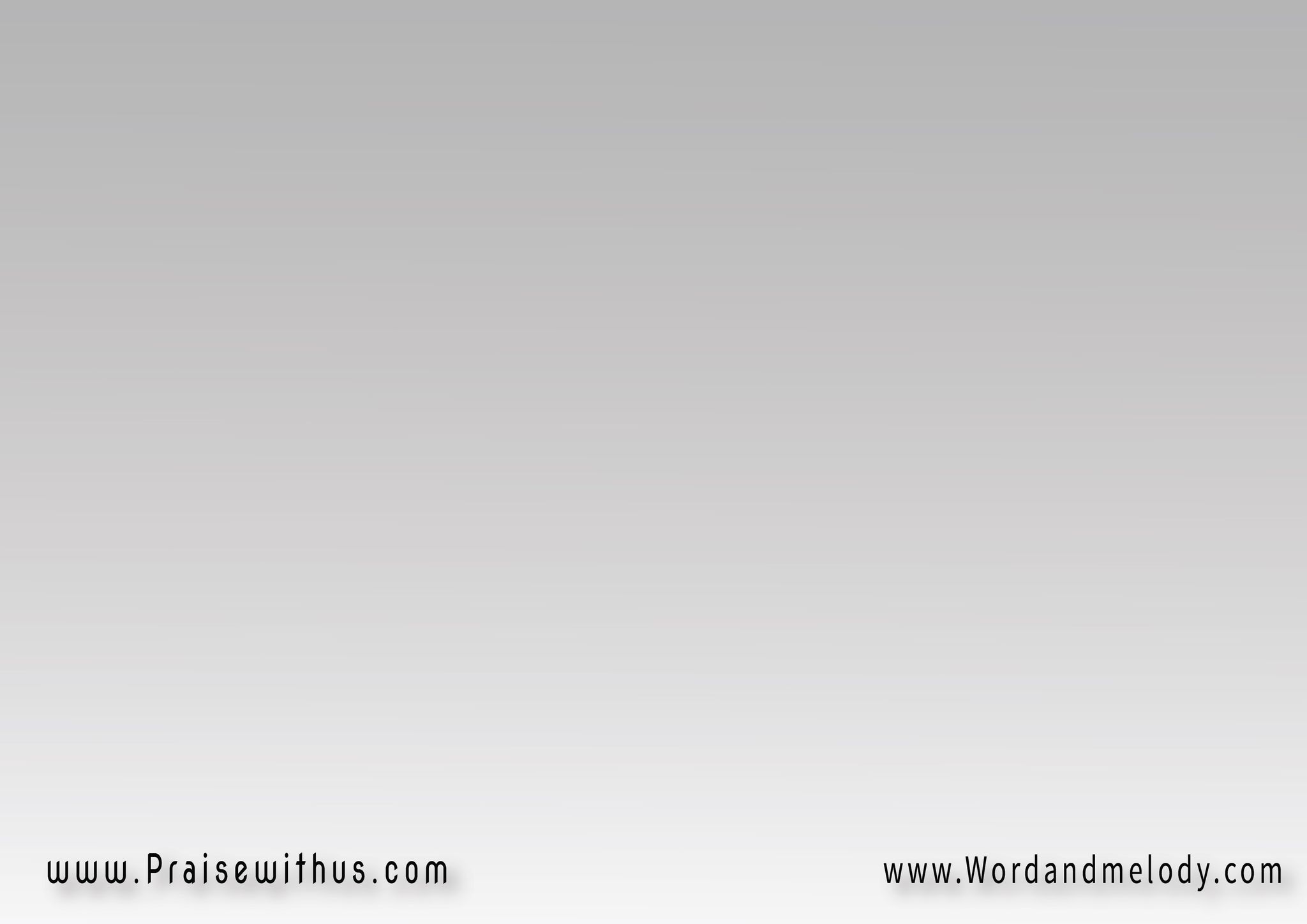 1- 
يطلق المأسور حراً 
أيضا يشفي كل سقميفتح عيون عمــــــي 
ويقفز العرج بقوة روحه
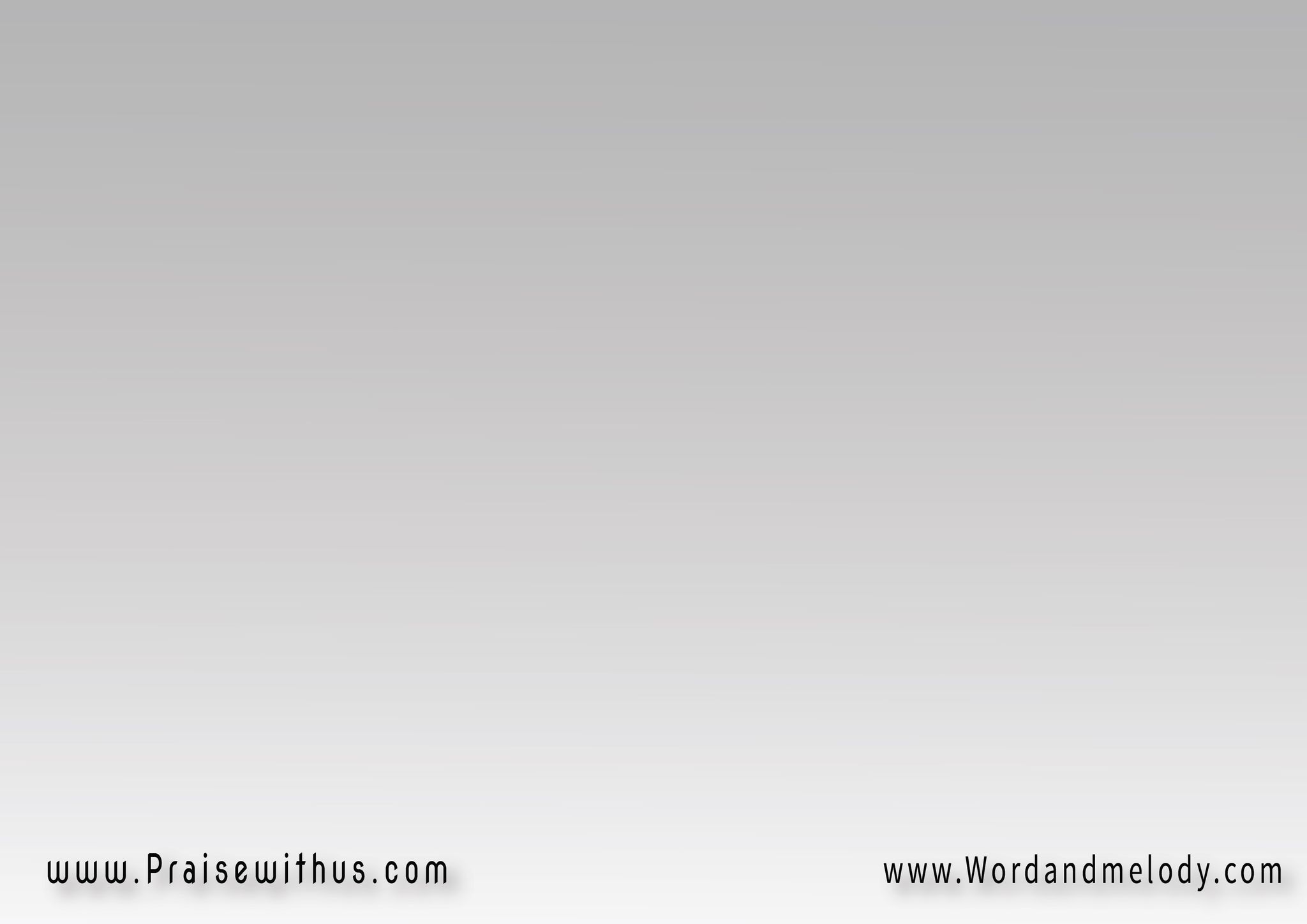 القرار:
مجدا لمن في وسطنا.. ملك حياتناهو من فك قيدنا وأبهج قلوبناوحول نوحنا لفرح لذا نهتف لهمجداً لمن في وسطنا .. هو ولينامن قام غالبا وهو حي اليوم
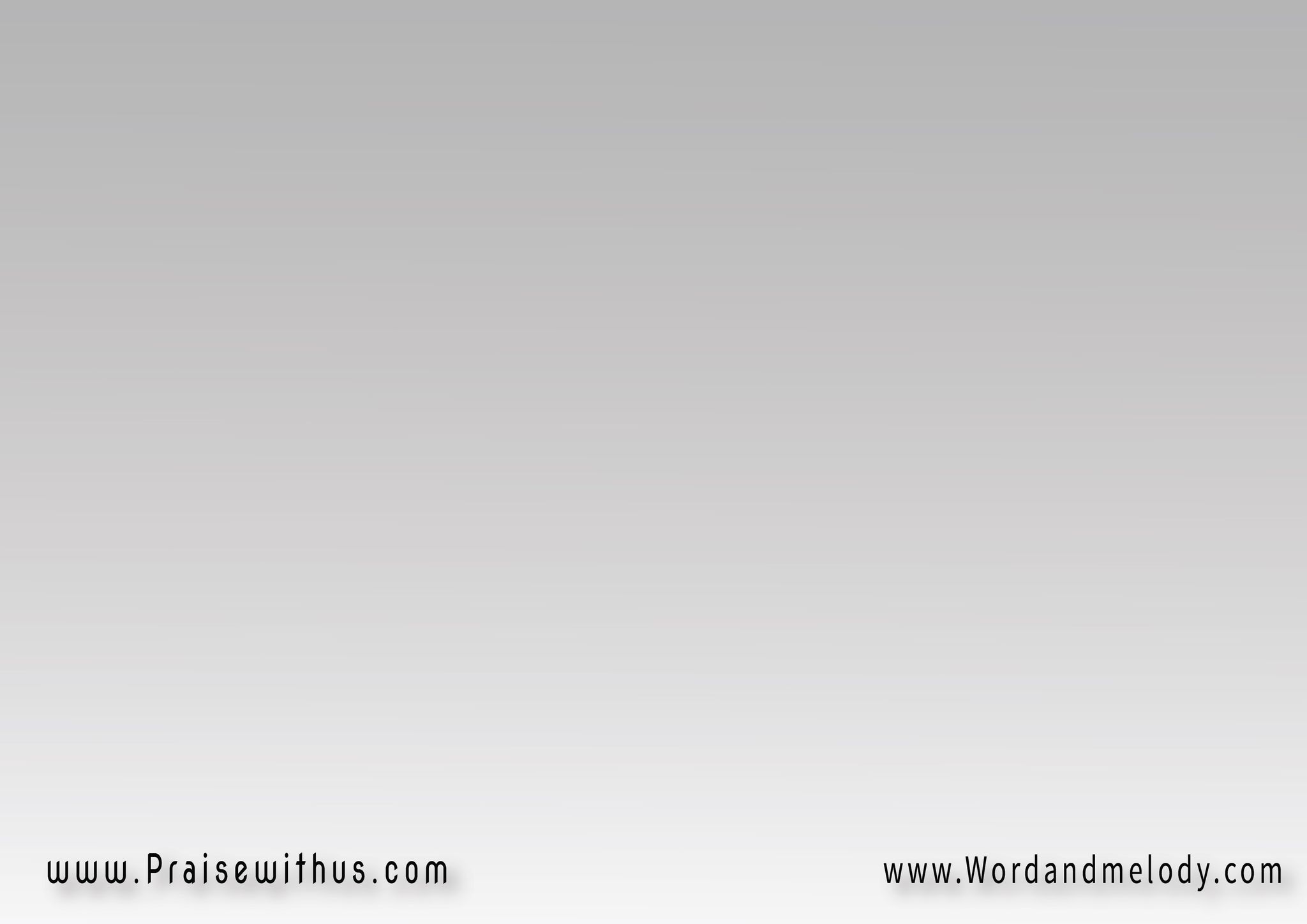 2- 
بدد الرب أعدائنا 
وحطم كل قيودناللأبد وبسلطانــــه 
أنهى كل قوة للظلمة
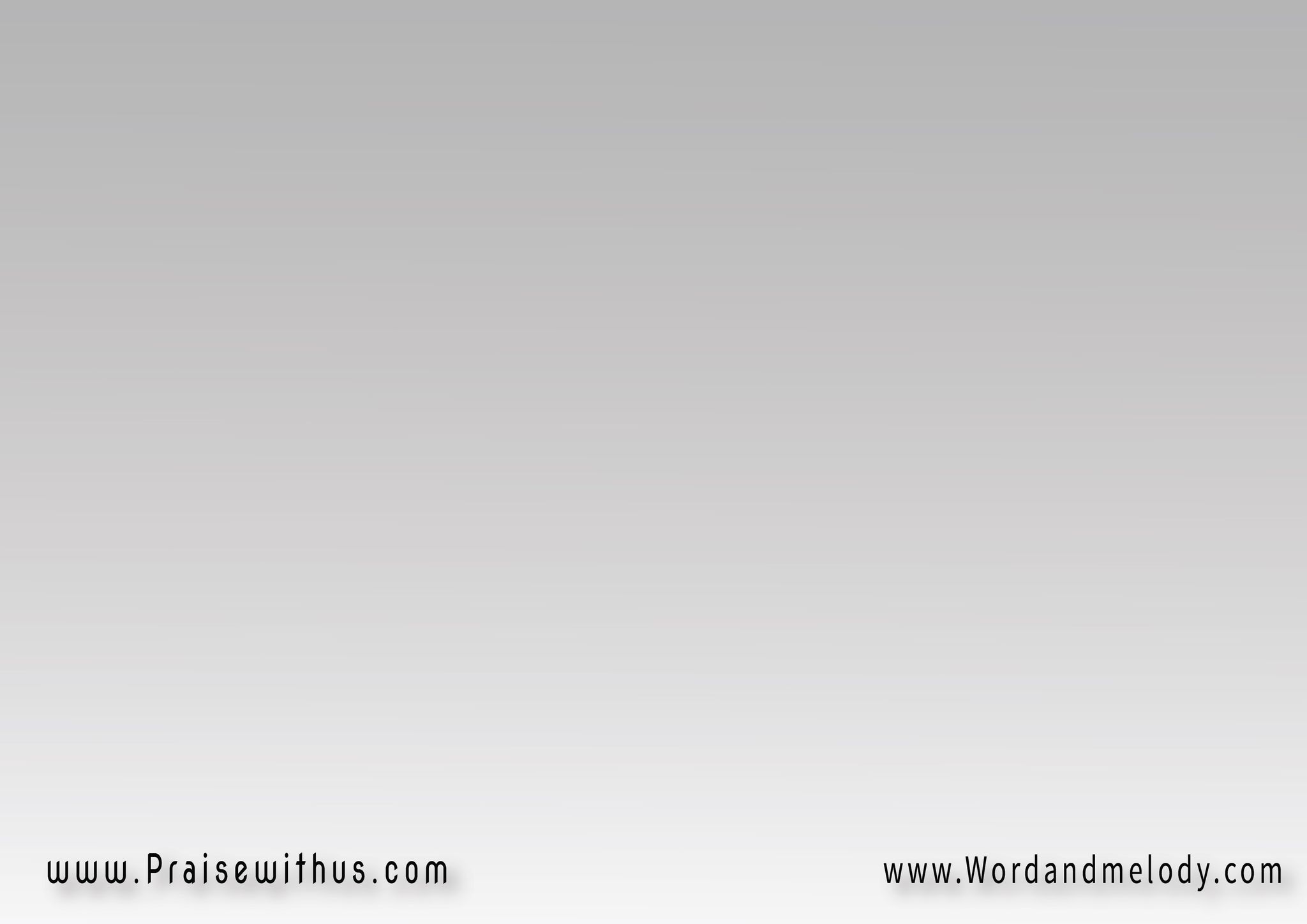 القرار:
مجدا لمن في وسطنا.. ملك حياتناهو من فك قيدنا وأبهج قلوبناوحول نوحنا لفرح لذا نهتف لهمجداً لمن في وسطنا .. هو ولينامن قام غالبا وهو حي اليوم
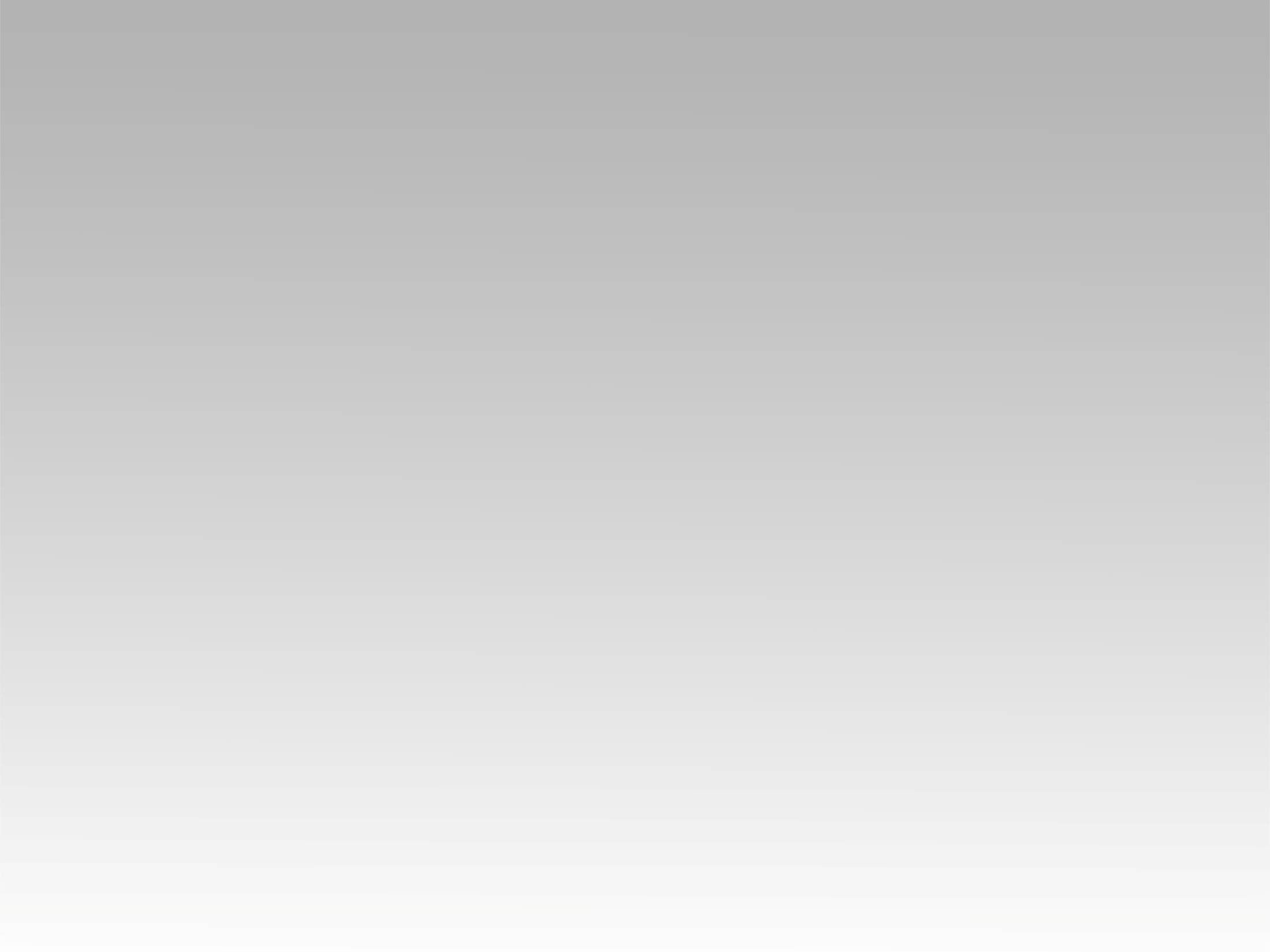 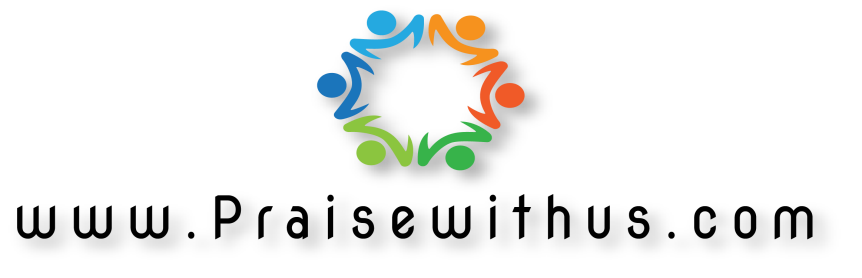